Оценка эффективности занятий физической культурой в старших классах на основании определения функционального состояния обучающихся
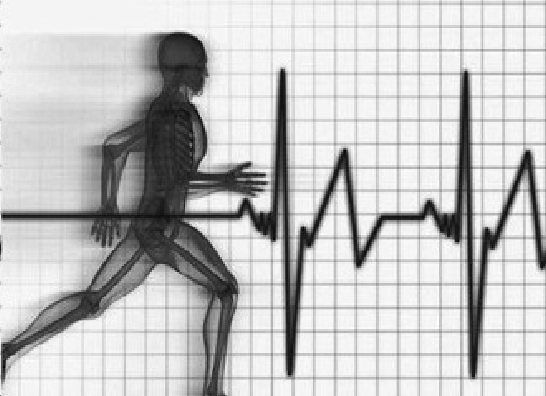 Агеева  Е.А.
СШ №1
Жариков О.А.
Гимназия  №4
ФГОС: трудности и перспективы
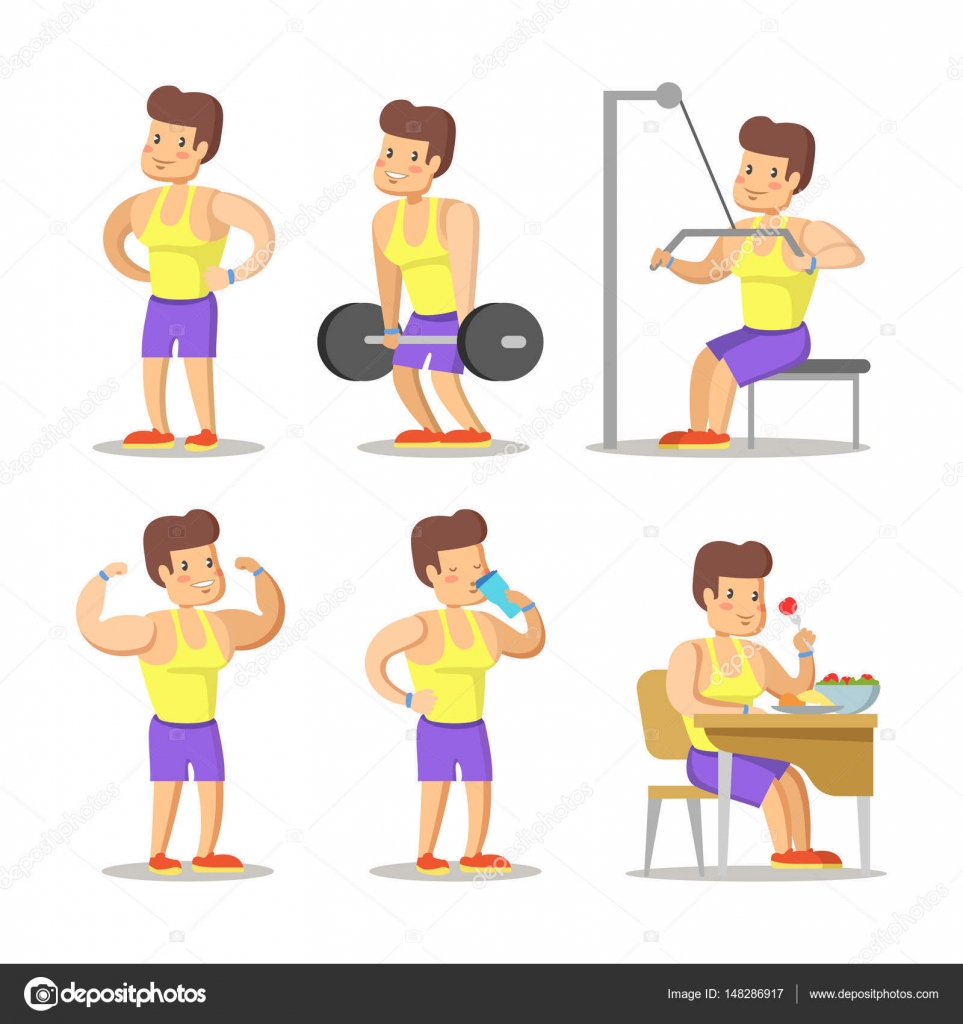 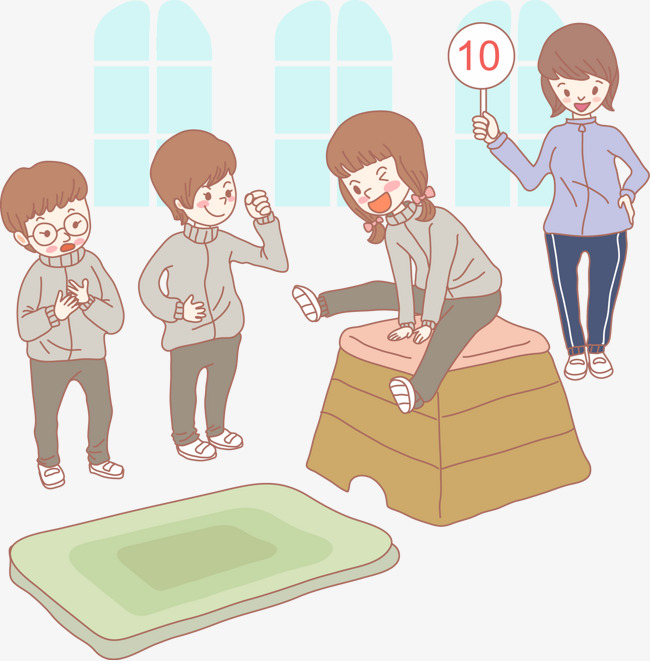 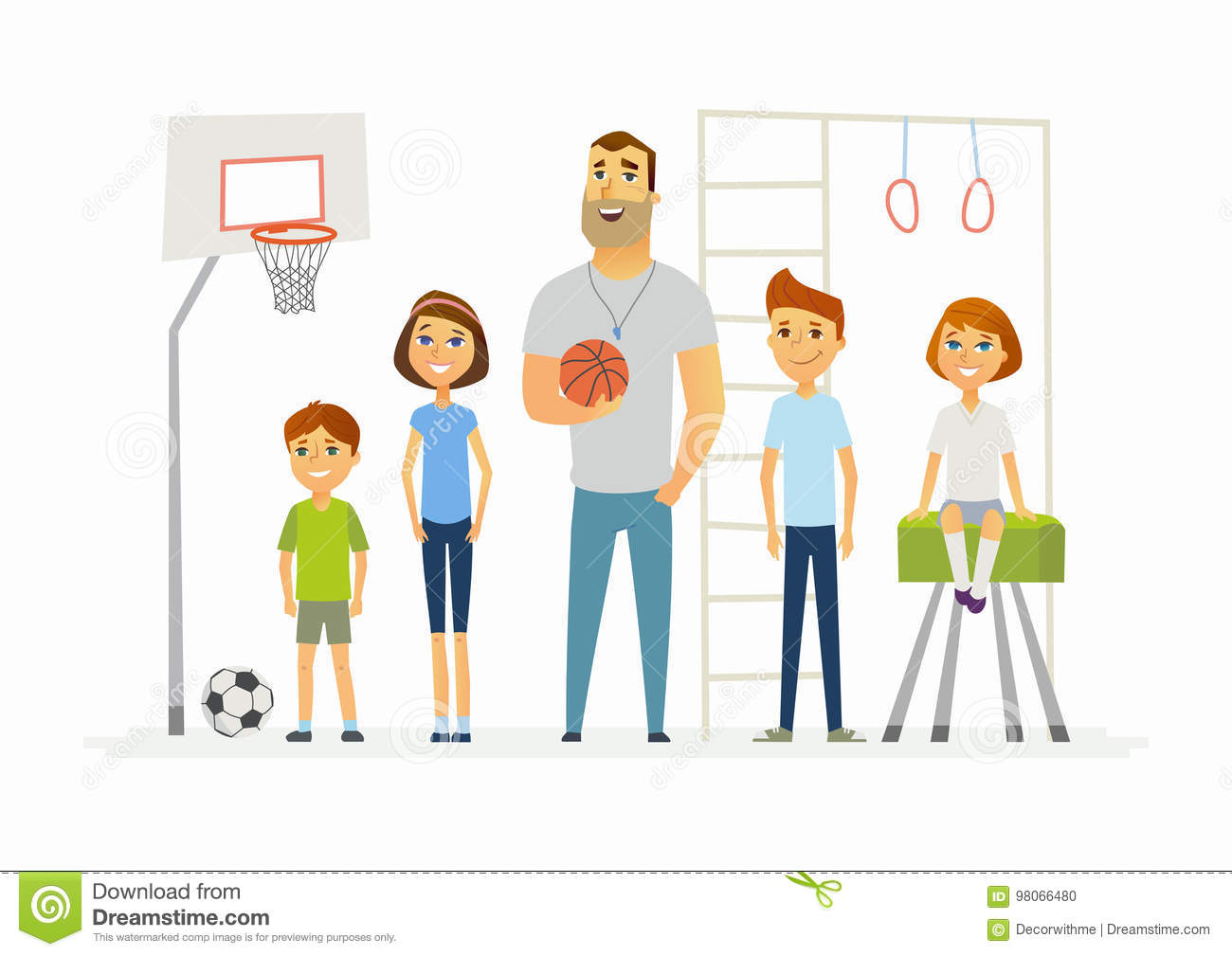 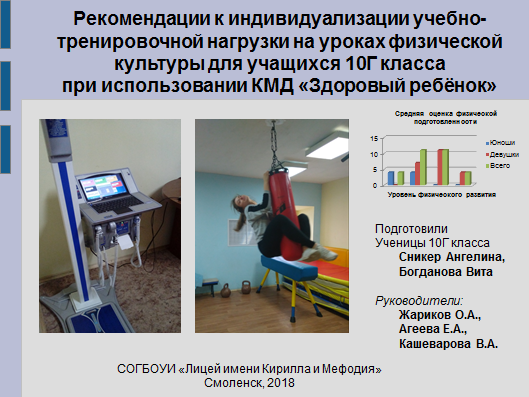 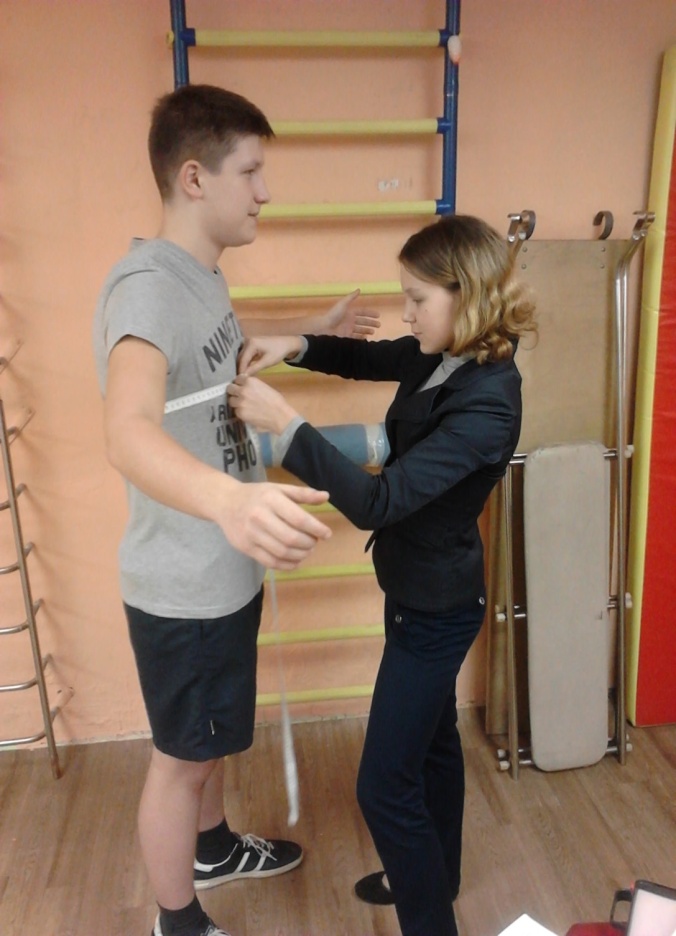 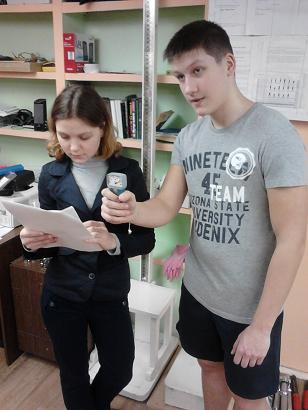 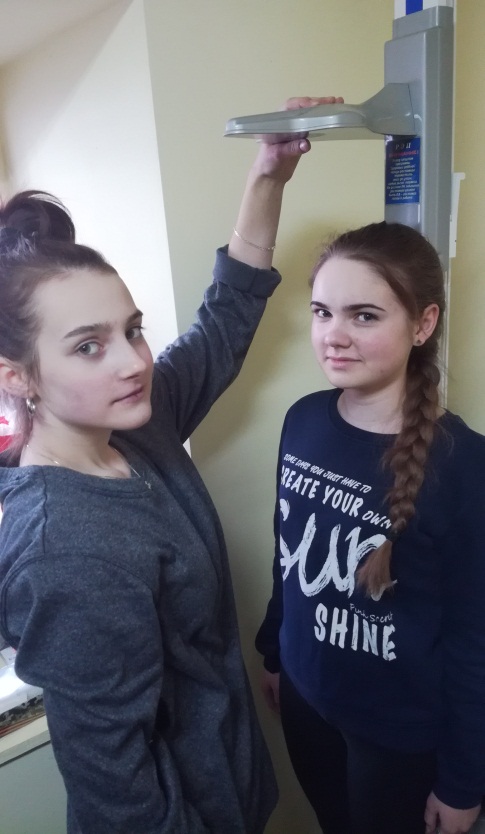 Таблица самоконтроля
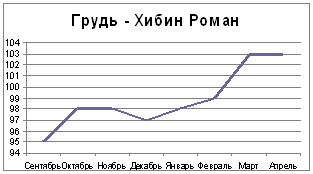 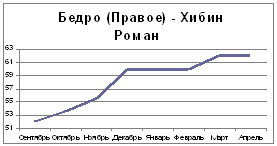 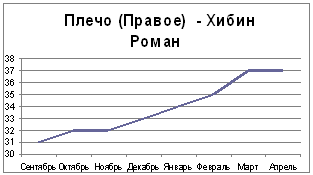 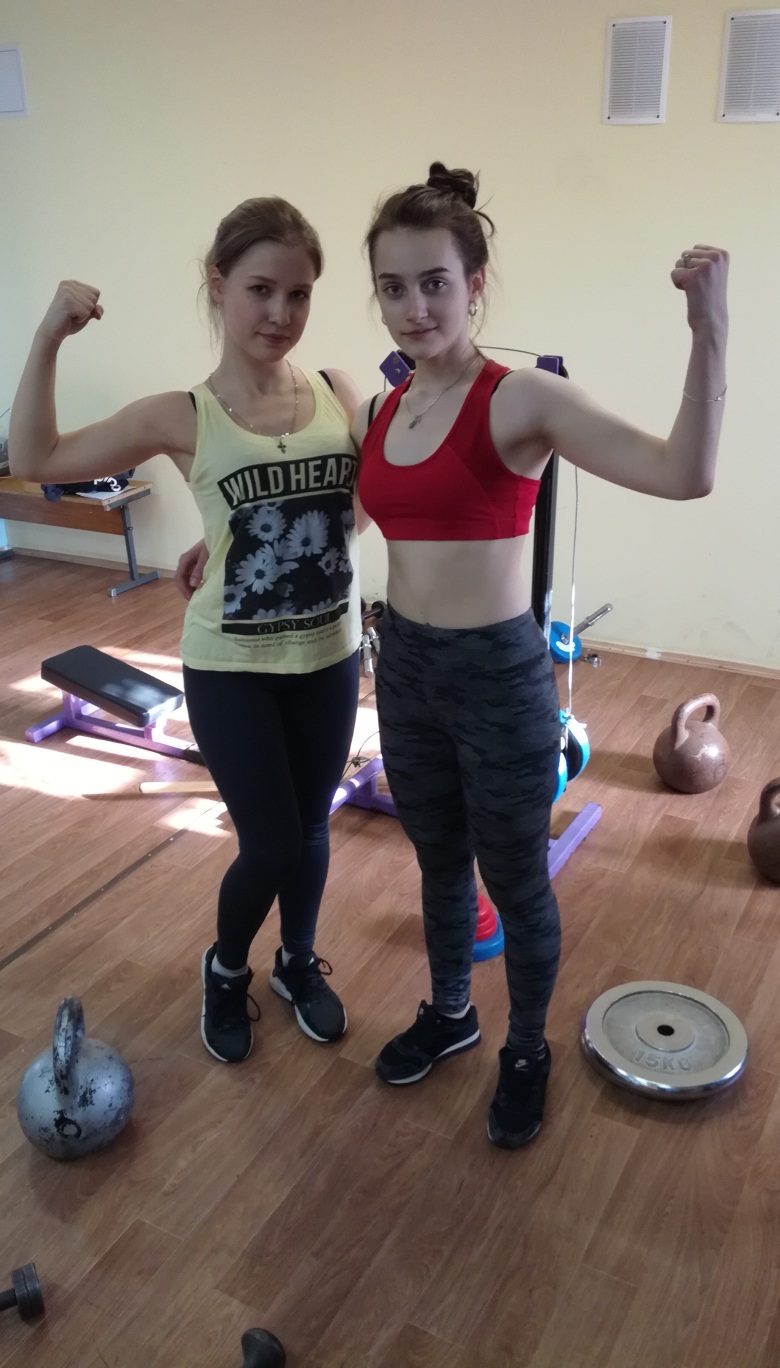 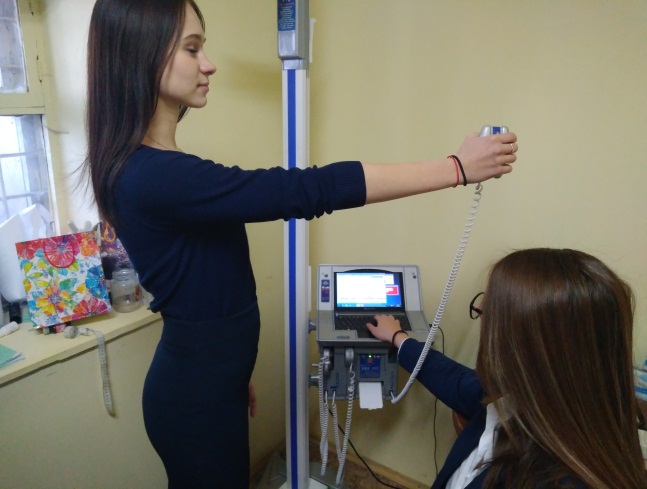 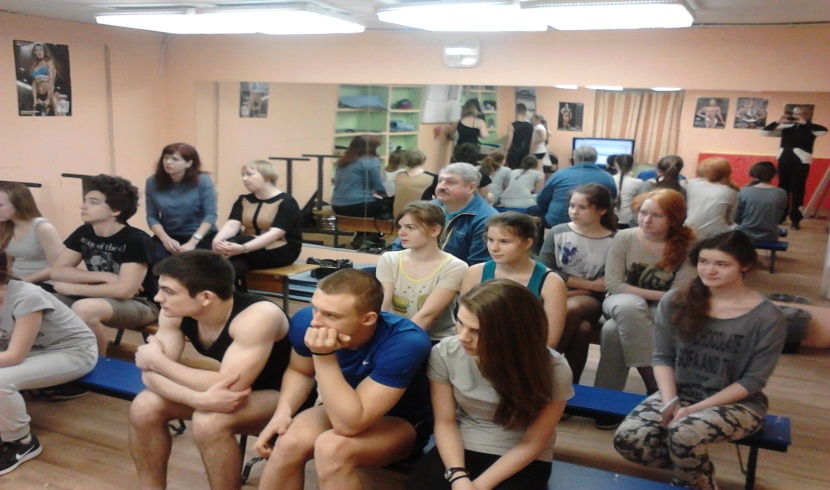 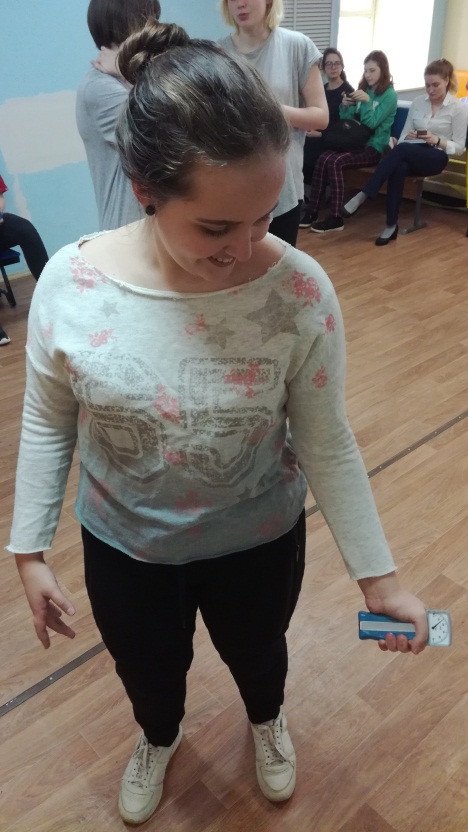 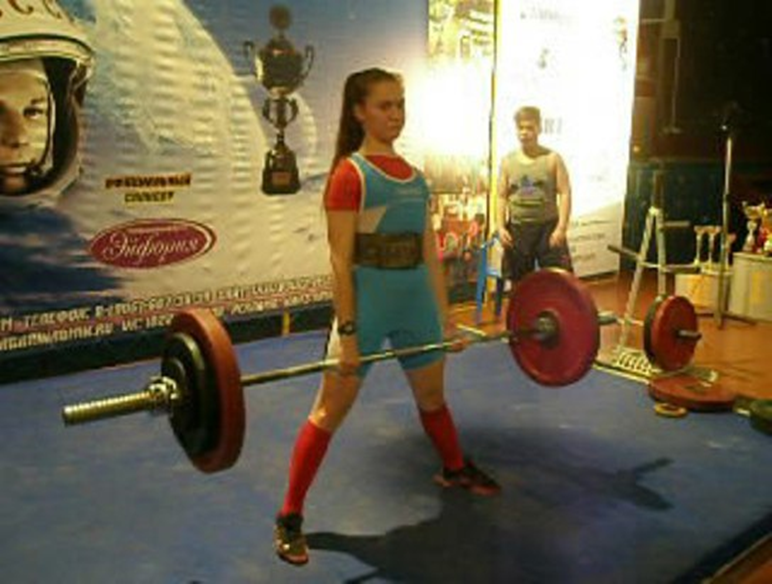 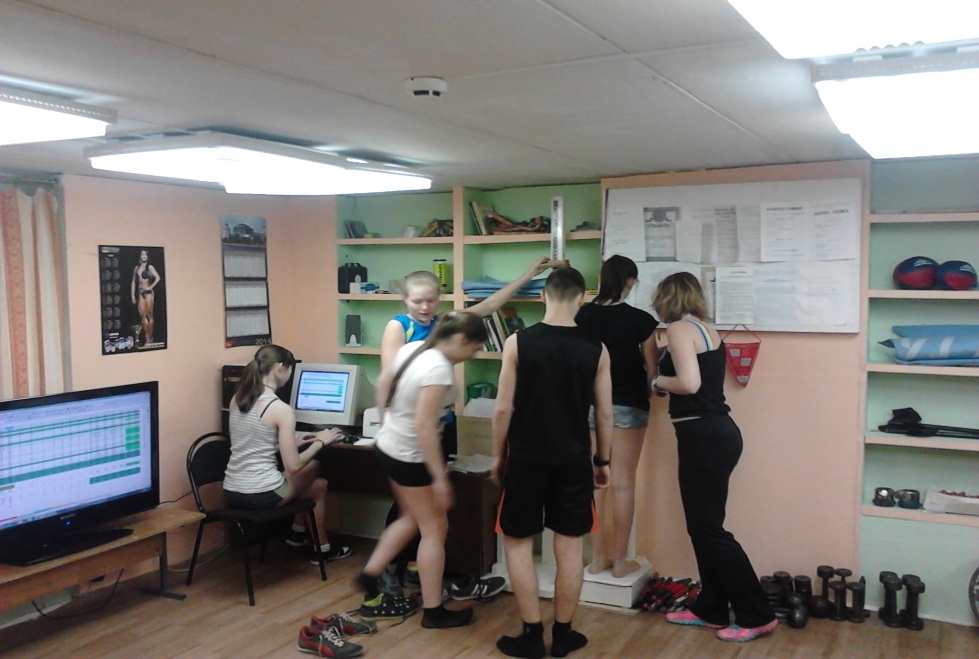 [Speaker Notes: ДЕТИ ОПРЕДЕЛЯЮТ РОСТ ВЕС И ПРОЧЮЮ ФИГНЮ]
Ввод исходных данных в Excel-форму c автоматическим вычислением индексов
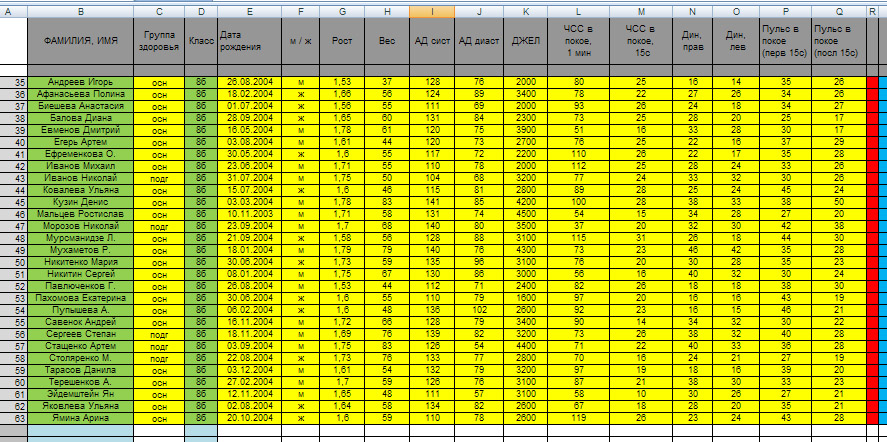 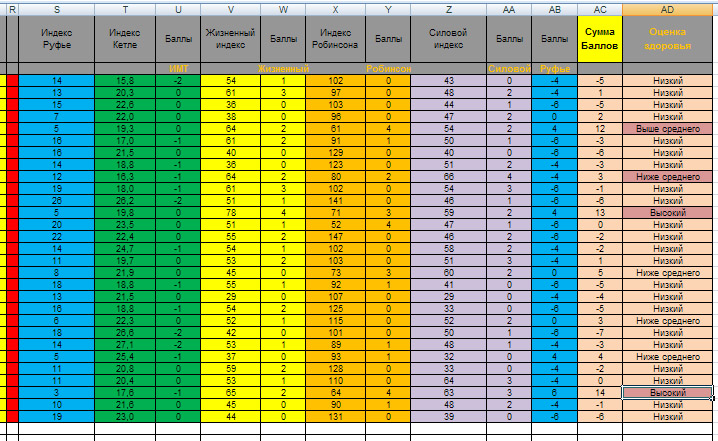 Отображение сводных данных по школе с визуализацией результатов в виде диаграмм
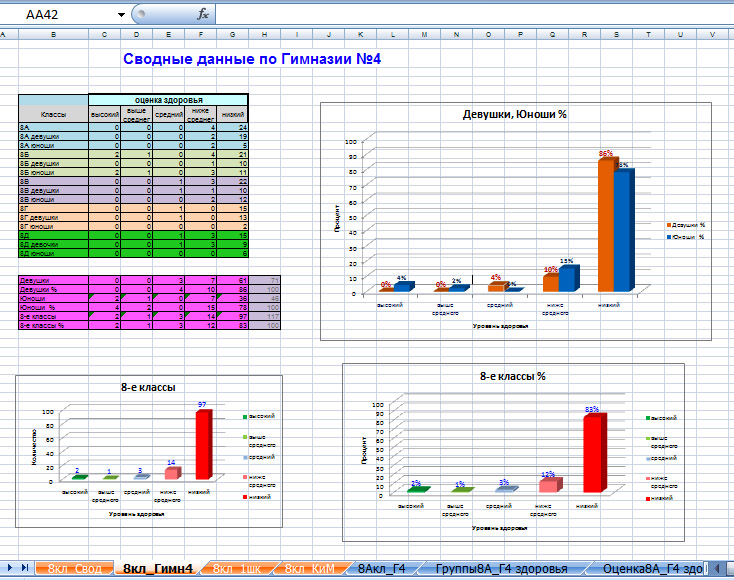 Проект «Уровень здоровья» (2018г )
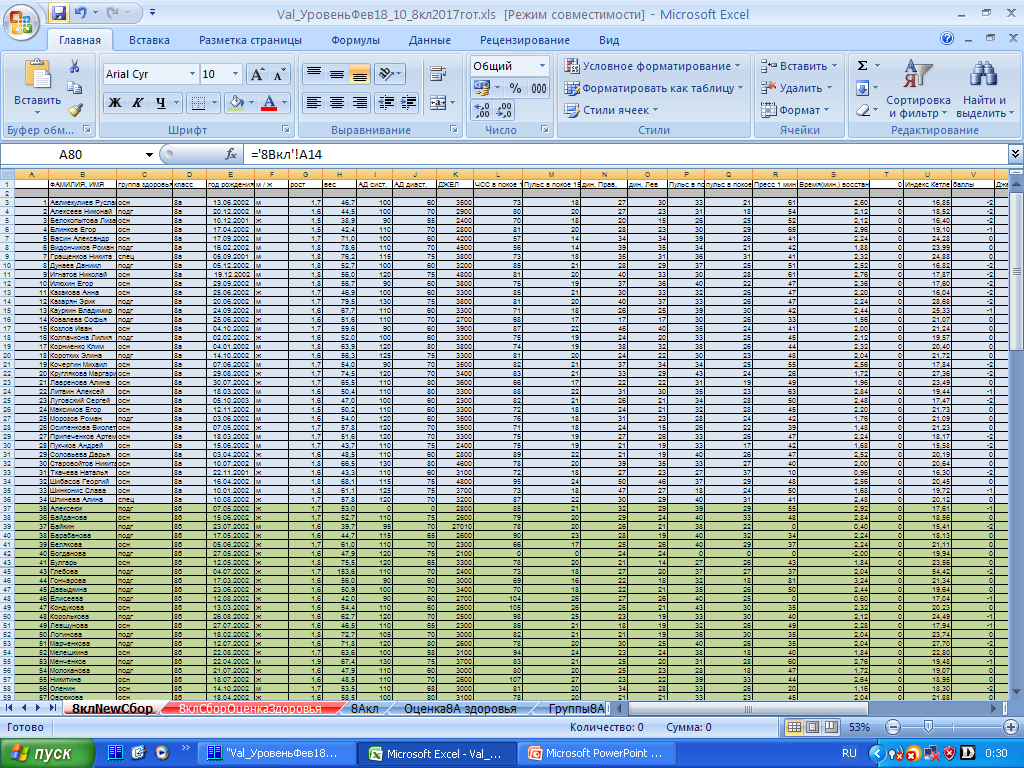 Проект «Уровень здоровья» (2018г )
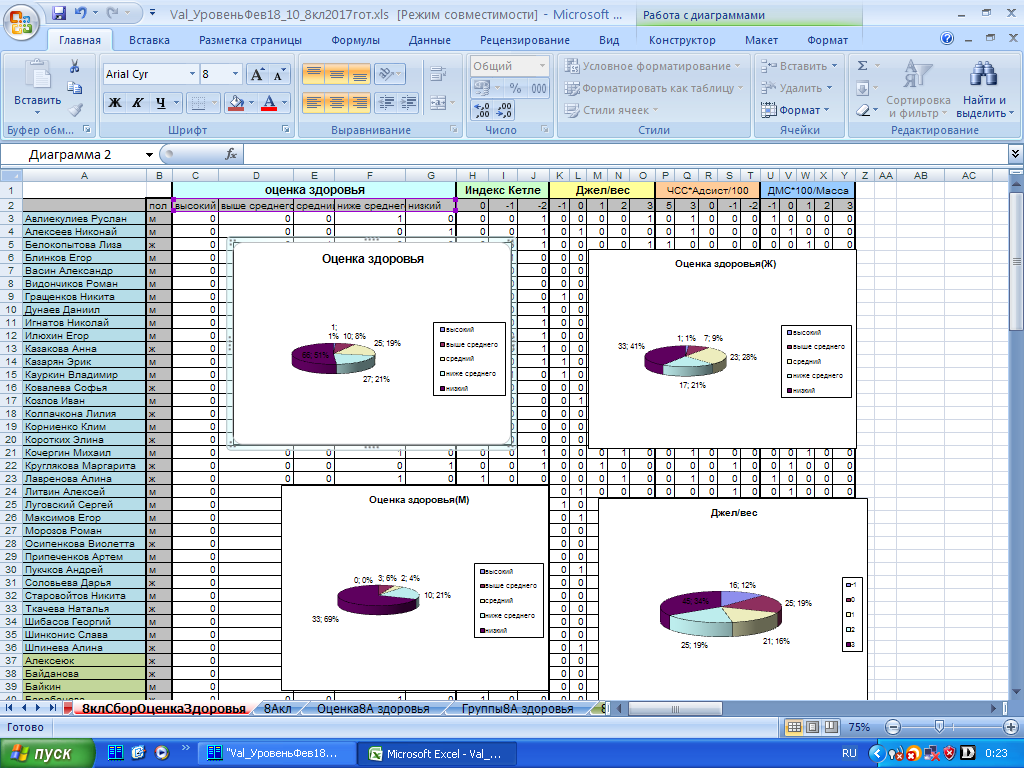 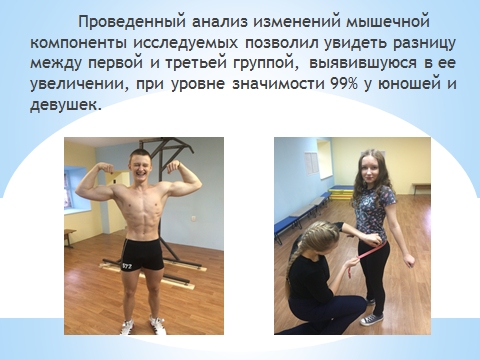 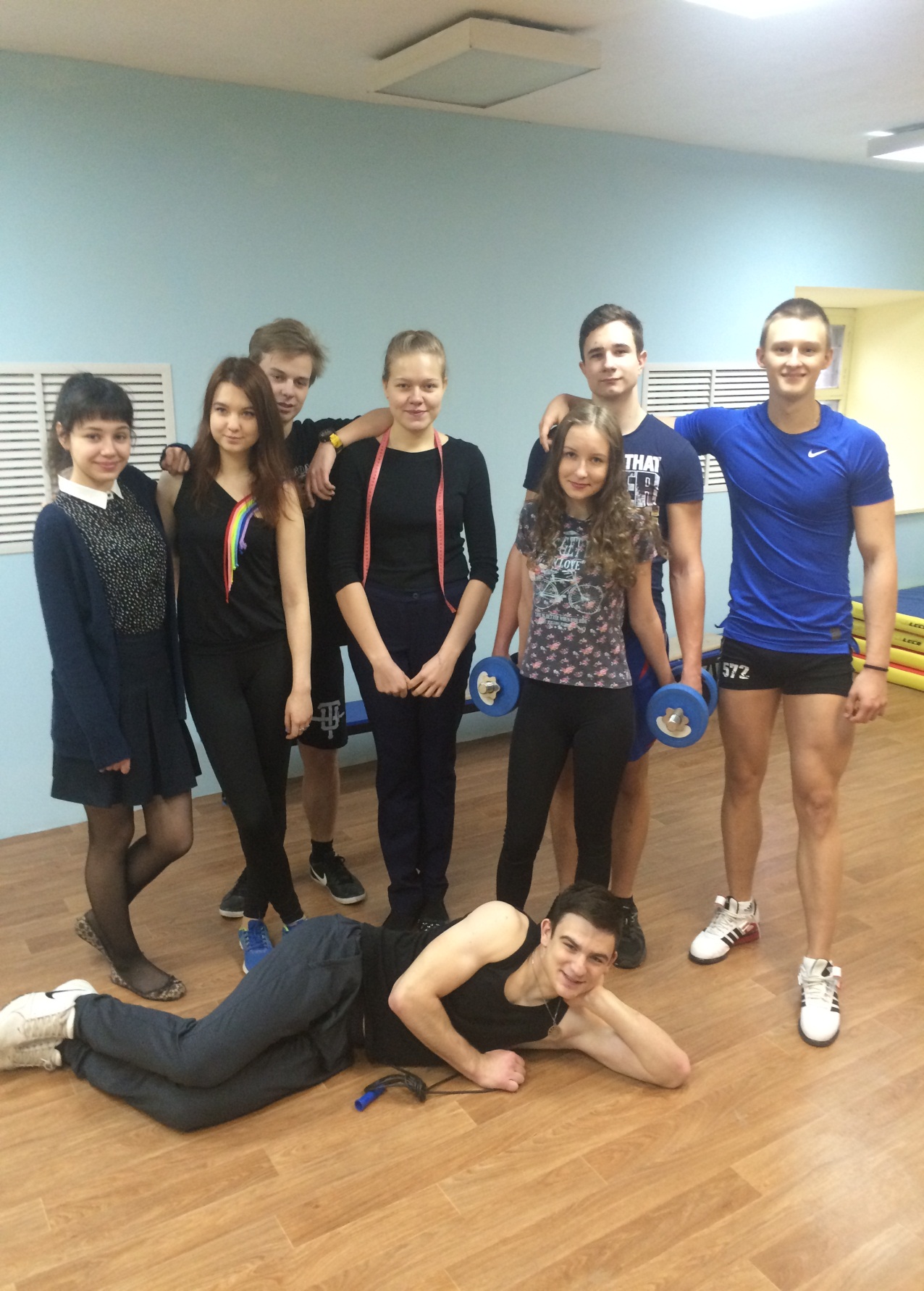 Проект «Компонентный состав»   (2016г)
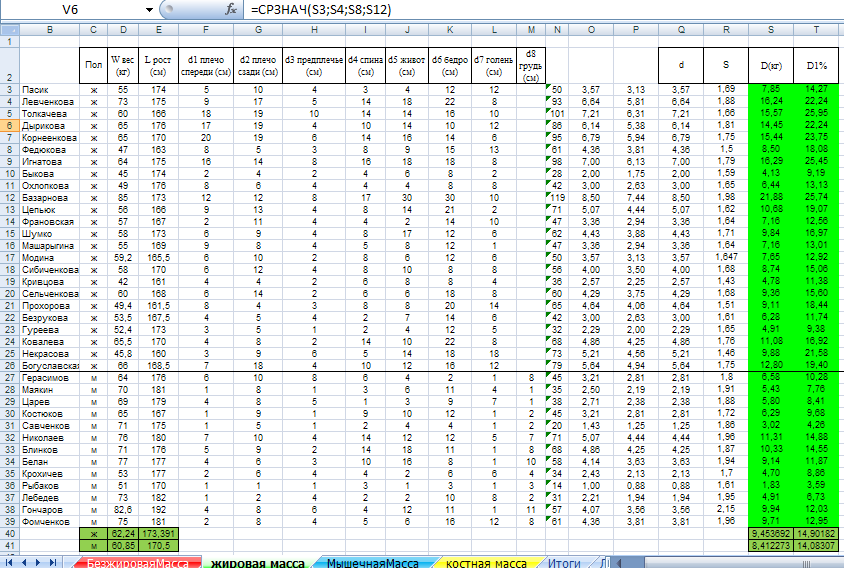